ÚVOD DO MEDITERÁNNÍCH STUDIÍ
VI. přednáška
kulturní přehled - středověk
Muslimské panství nad Pyrenejským poloostrovem
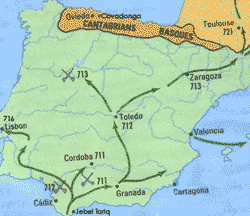 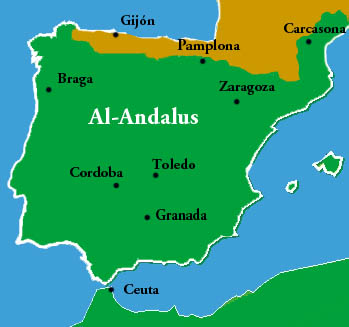 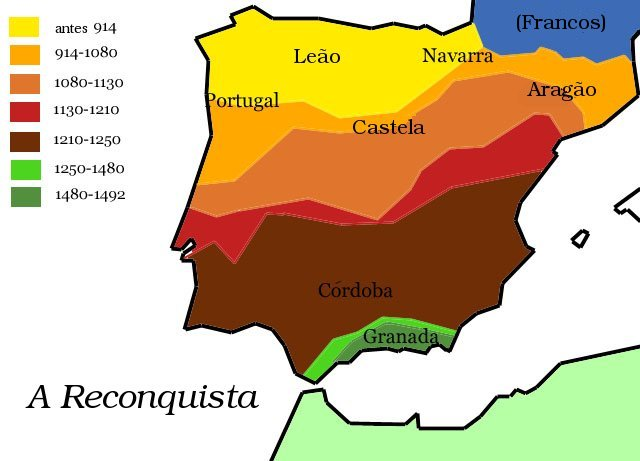 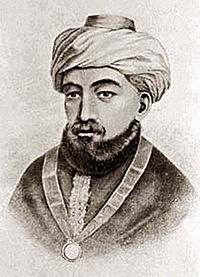 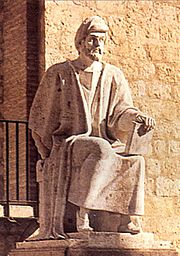 Ibn Rušd - Averroes
Moše ben Majmon - Maimonidés
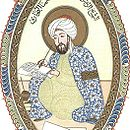 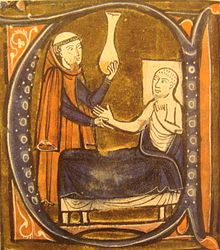 Ibn Síná- Avicenna
Gerard z Cremony
Karolinská a ottonská renesance
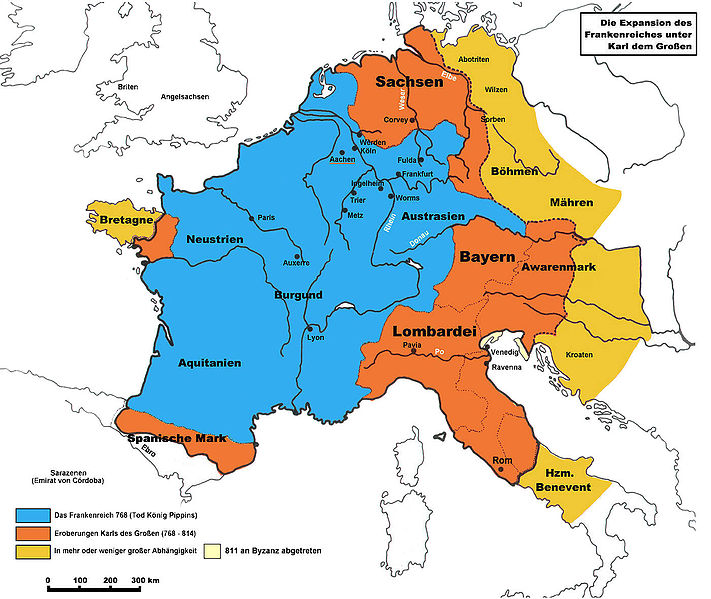 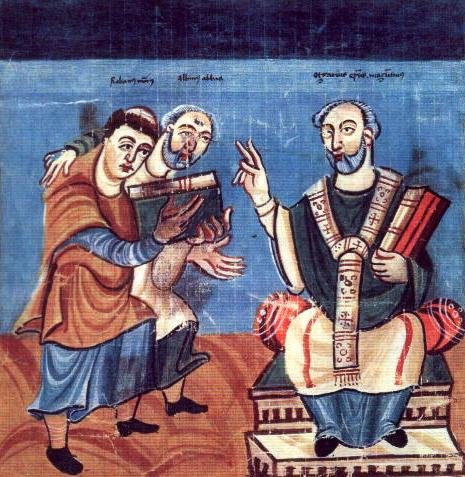 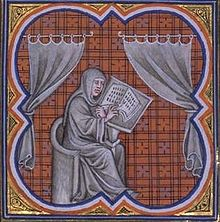 Alcuin z Yorku
Einhard
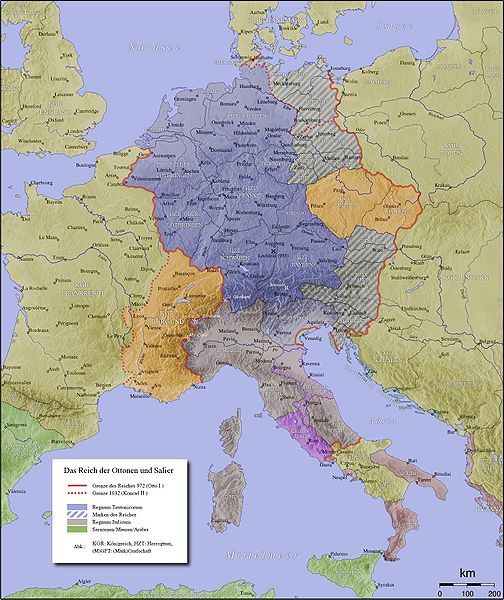 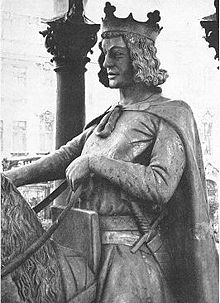 Románský sloh
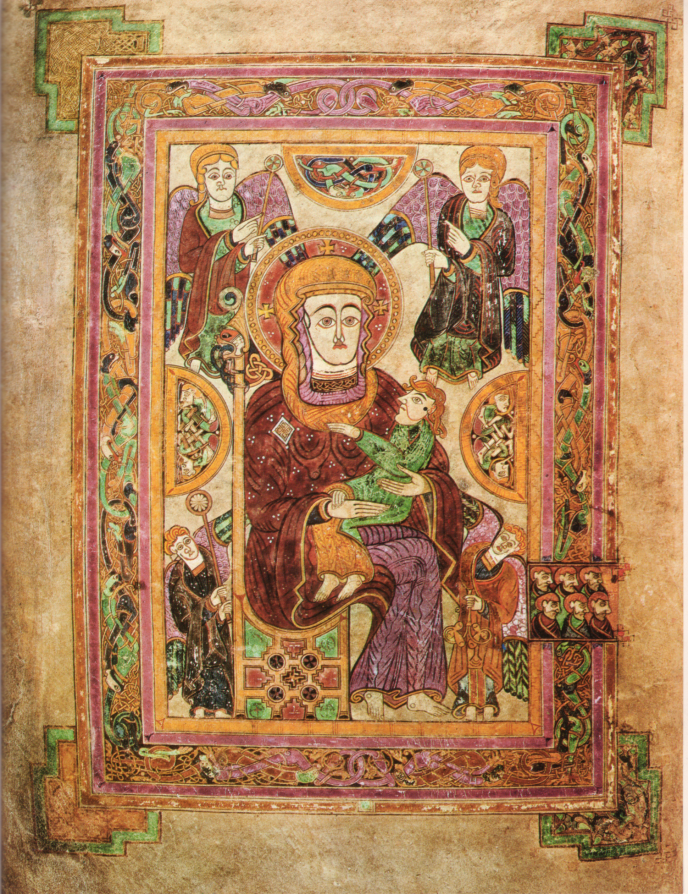 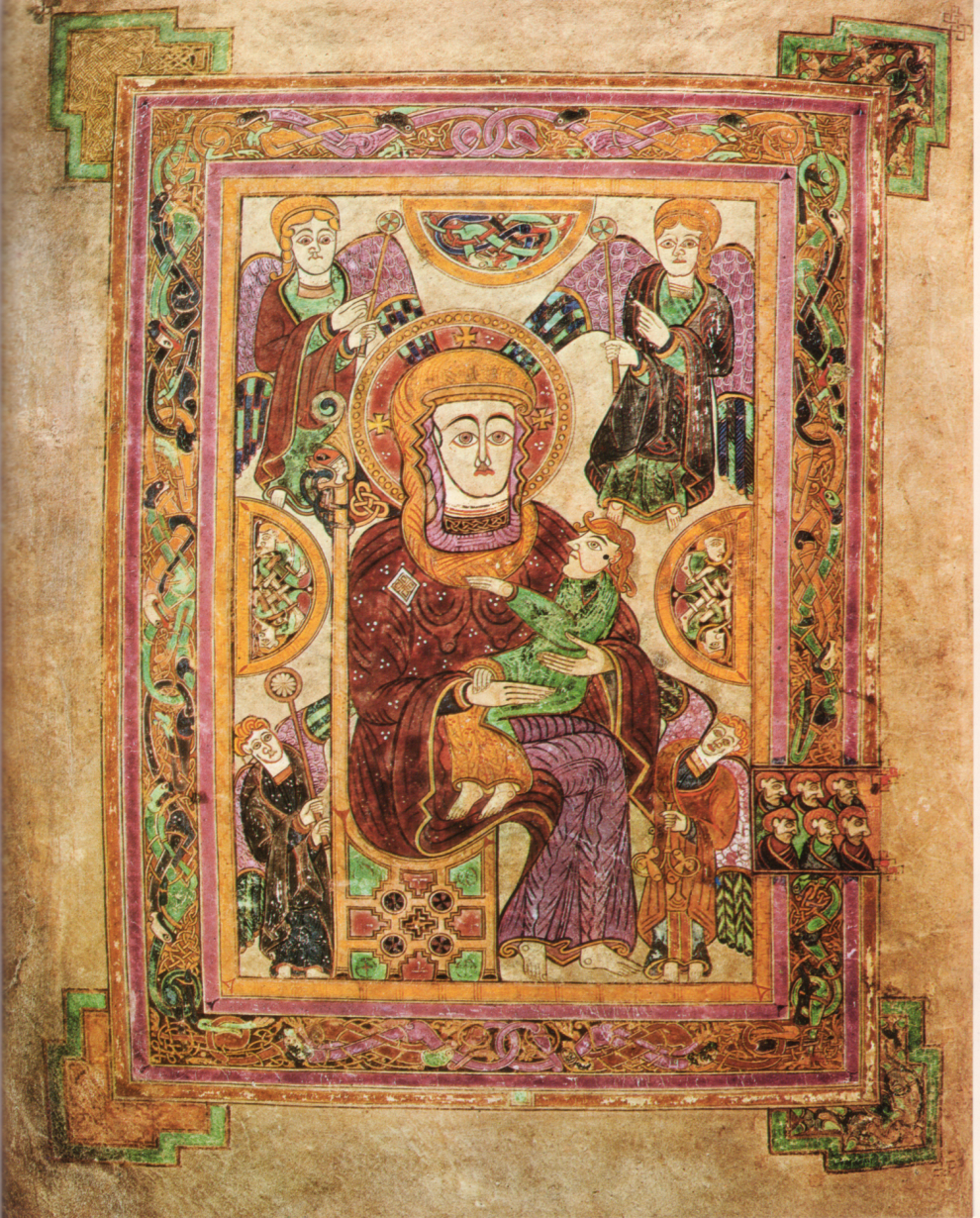 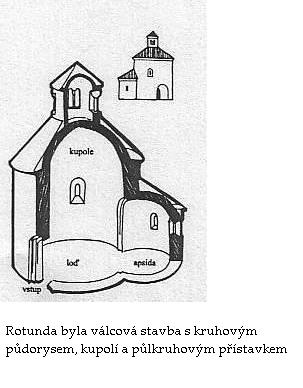 Byzantská kultura
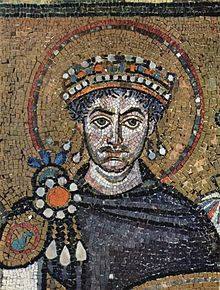 Basileios Veliký
Justinián I.
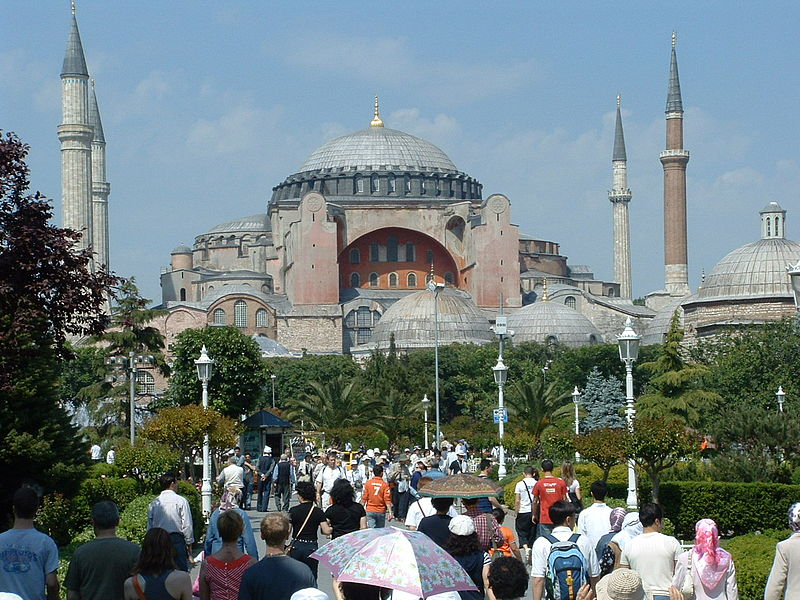 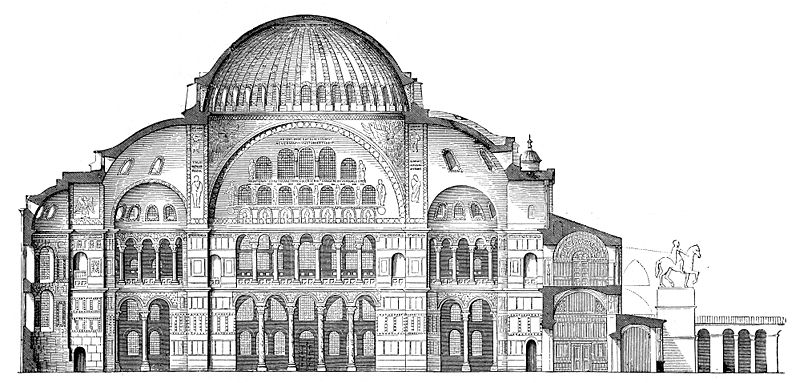 Středověká filozofie
Sv. Augustinus
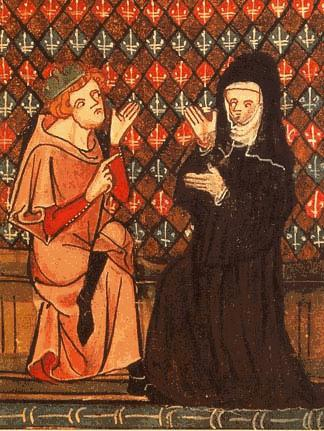 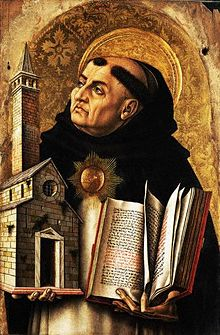 Pierre Abélard
Tomáš Akvinský
První univerzity